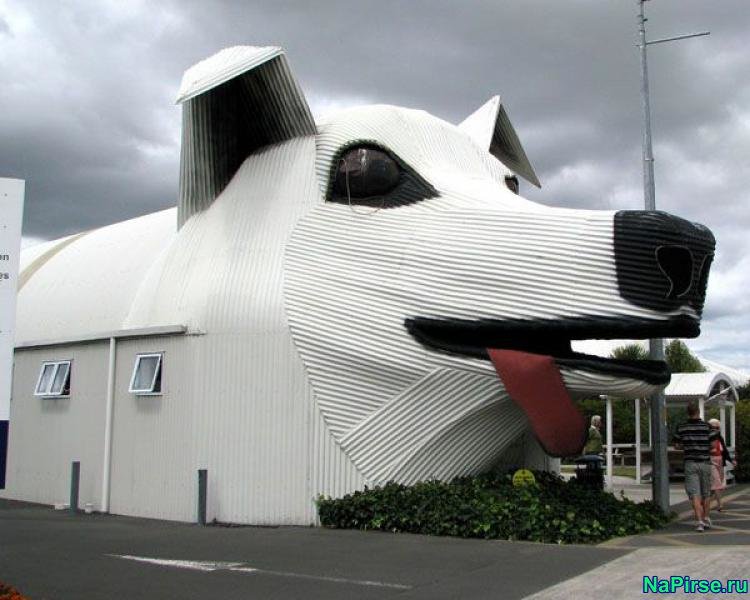 «Самые необычные дома мира»
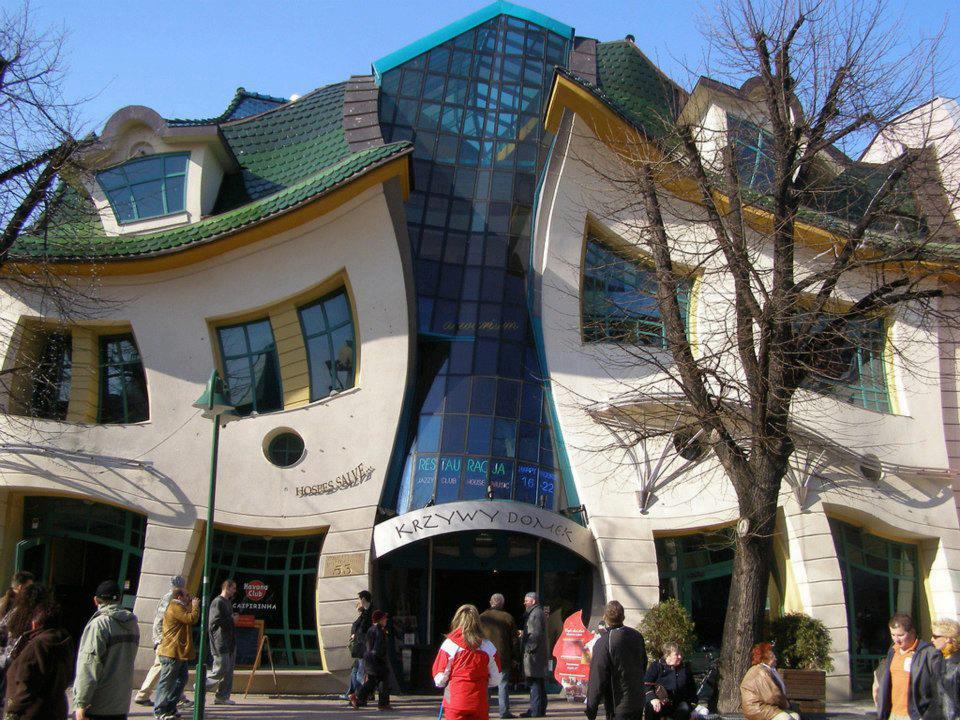 «Кривой дом»  в Сопоте, Польше
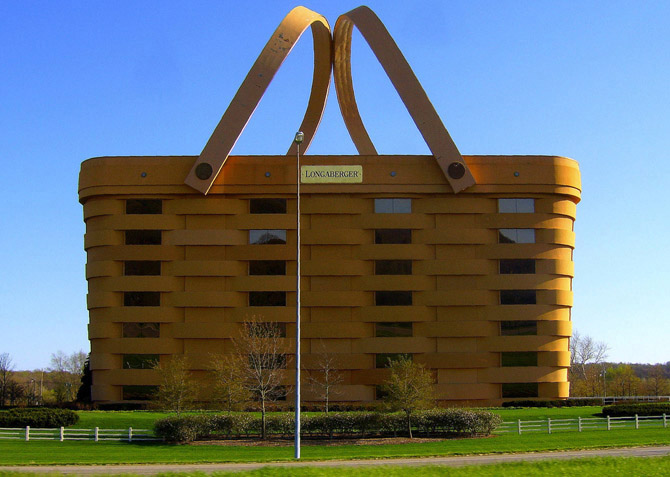 Здание-корзина  в США
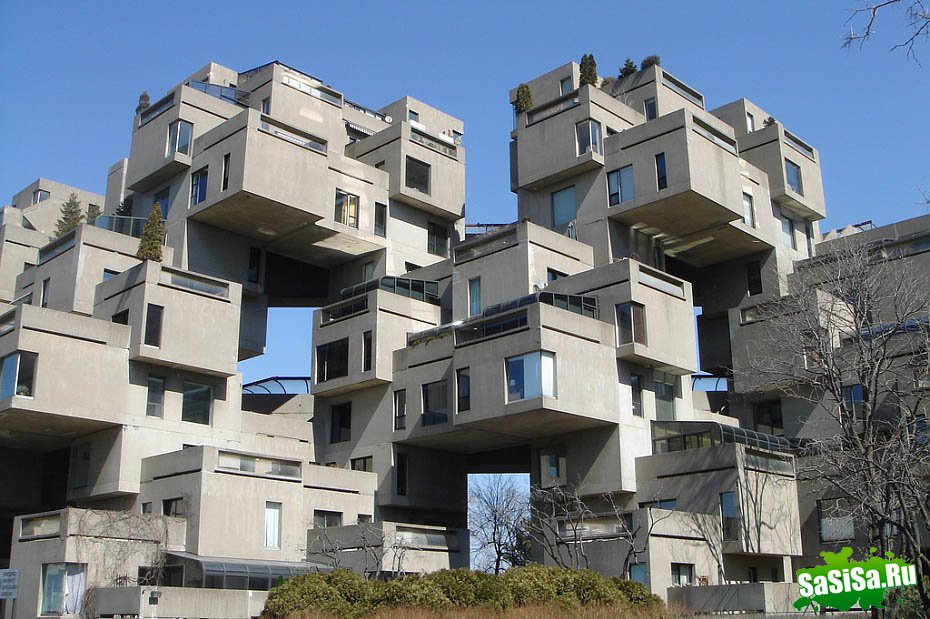 Дом - Хабитат 67 в Канаде
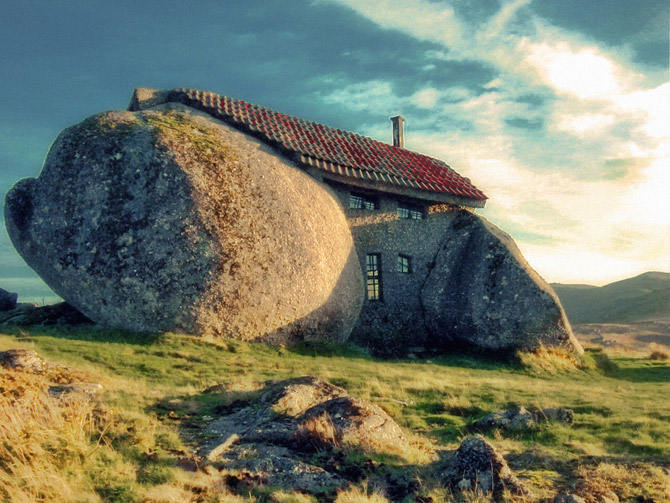 Дом-камень в Португалии
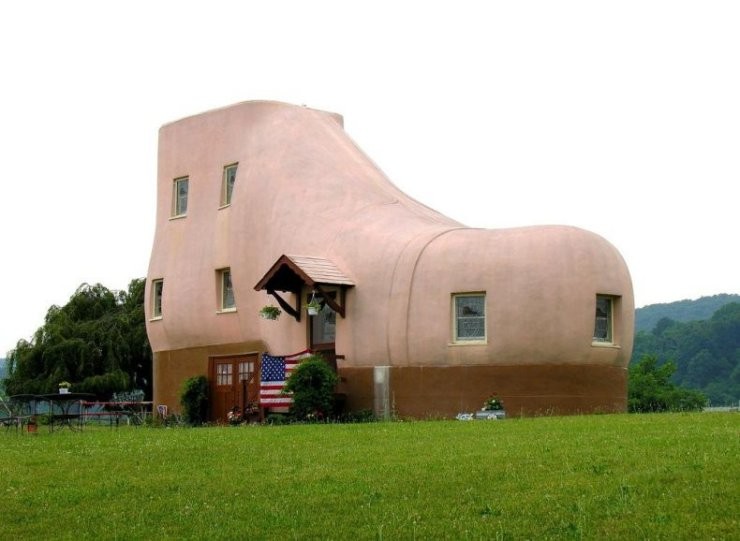 Дом-башмак в Пенсильвании, в Америке
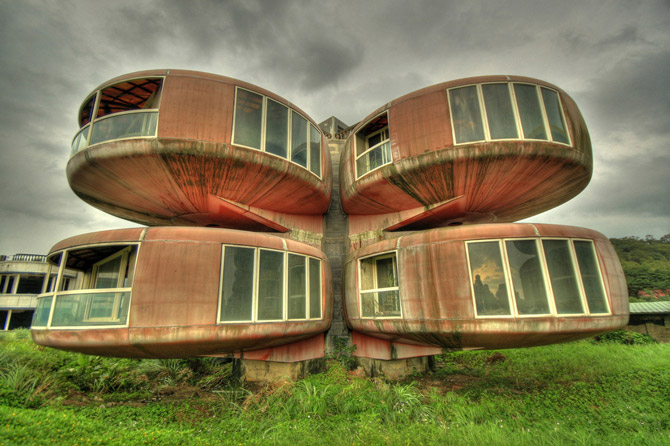 НЛО-дом на Тайване.
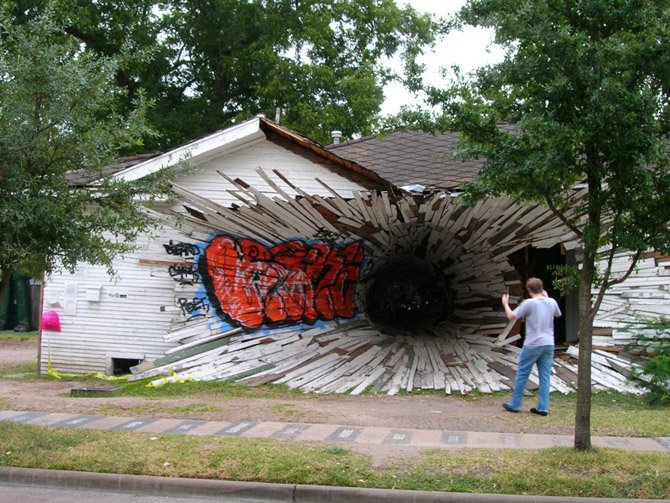 Дом- дырка в  США
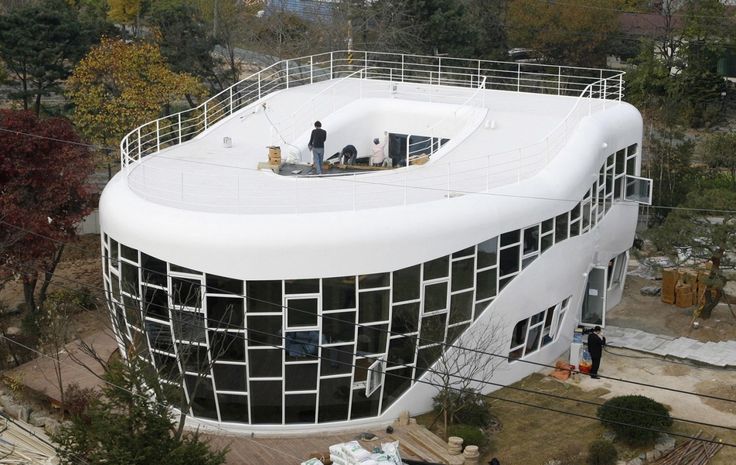 Дом –унитаз в Южной Корее
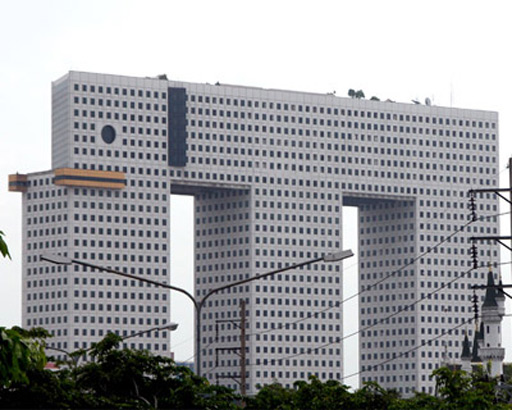 Дом-слон в Таиланде
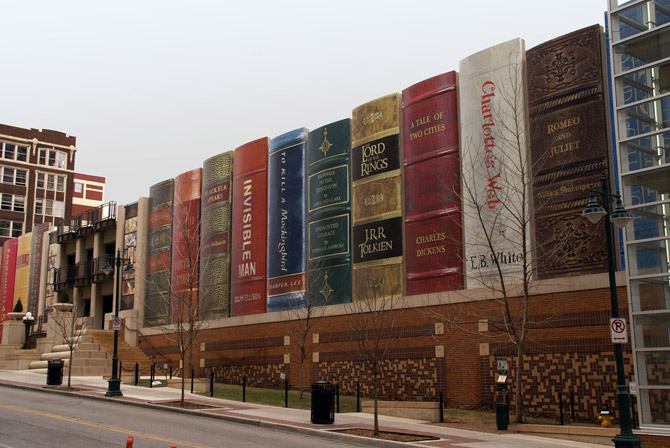 Публичная библиотека в Канзас–сити, США
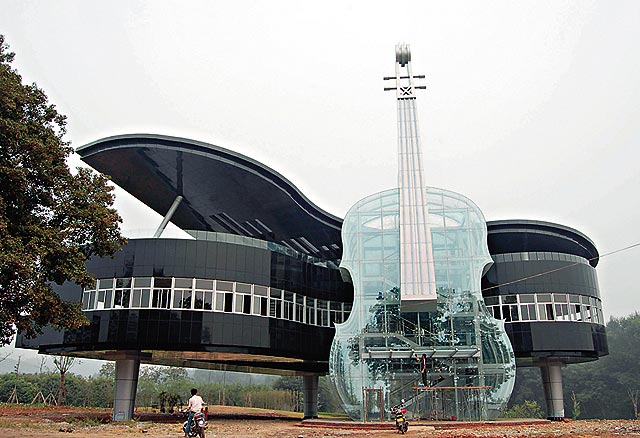 Дом-рояль со скрипкой в Китае
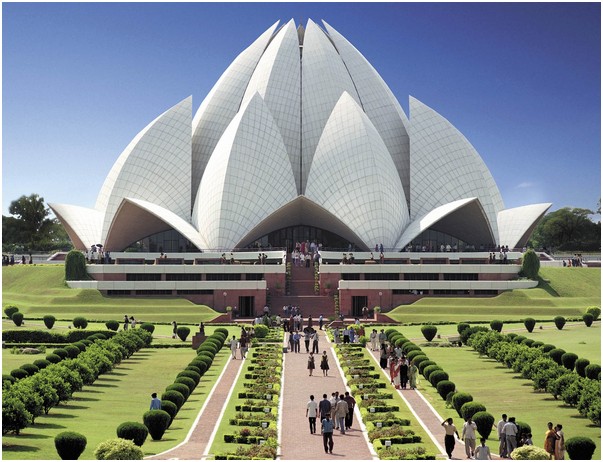 Дом- Храм Лотоса в  Дели, Индия
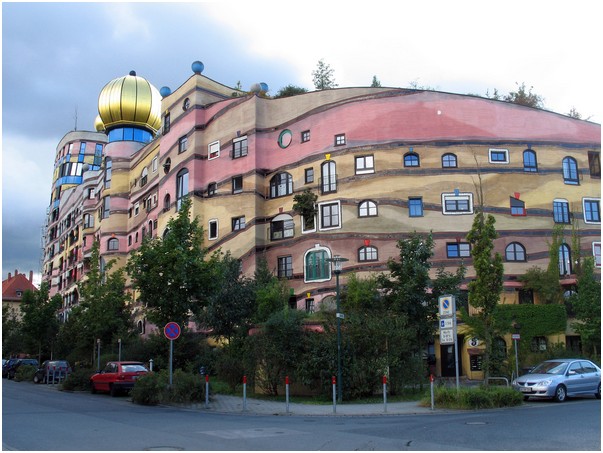 Дом- лесная спираль в Германии
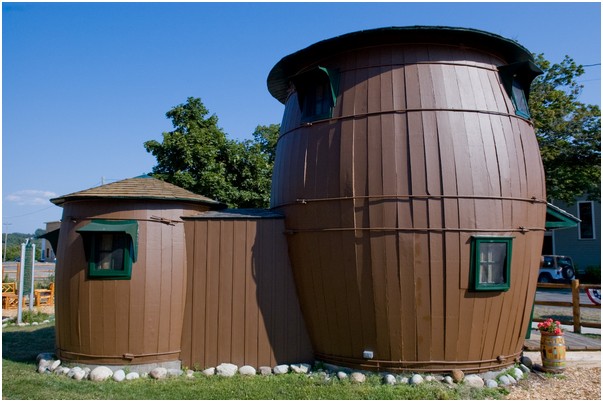 Дом в бочке в США
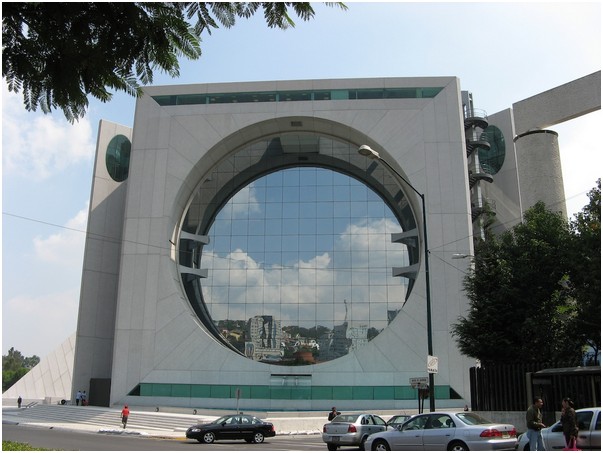 Дом- стиральная машина в Мехико, Мексика
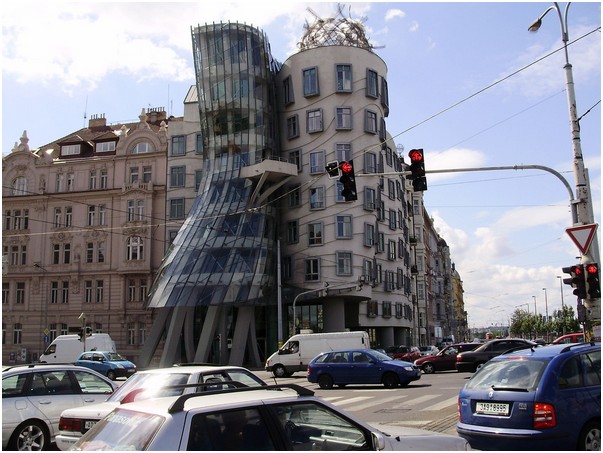 Танцующее здание в  Праге ,Чехия
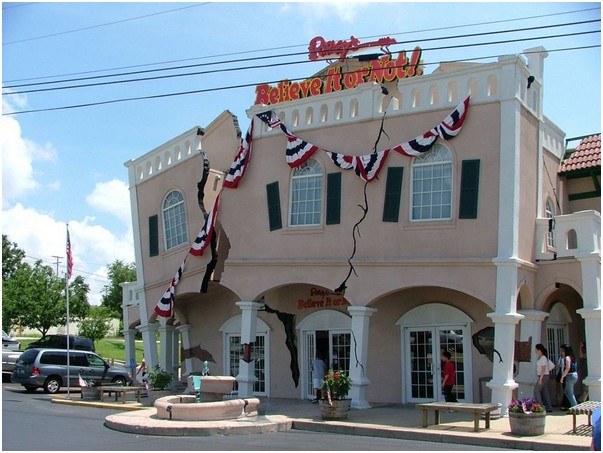 Разваливающееся здание  в Канаде
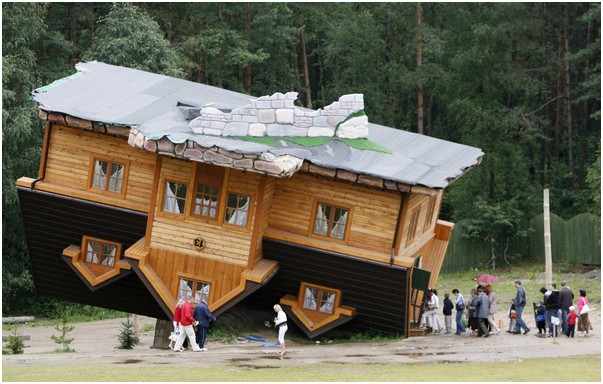 Дом вверх тормашками в  Польше
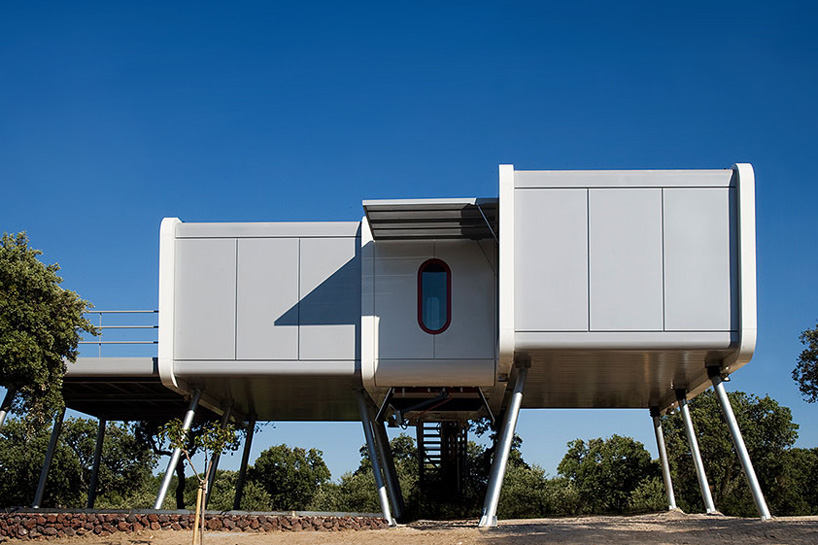 Дом-космический корабль в Испании
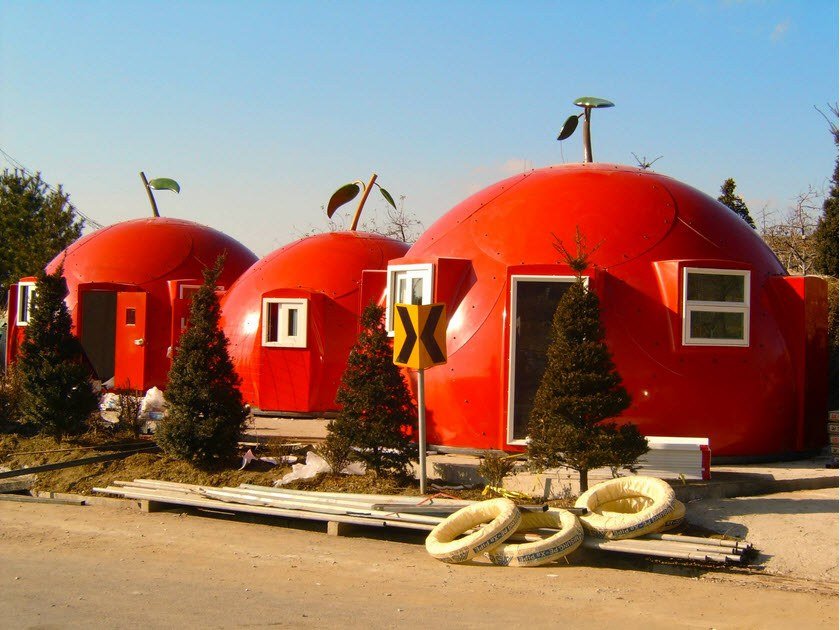 Нано-дом или мини- ковчег
 в Южной Корее, Сеул
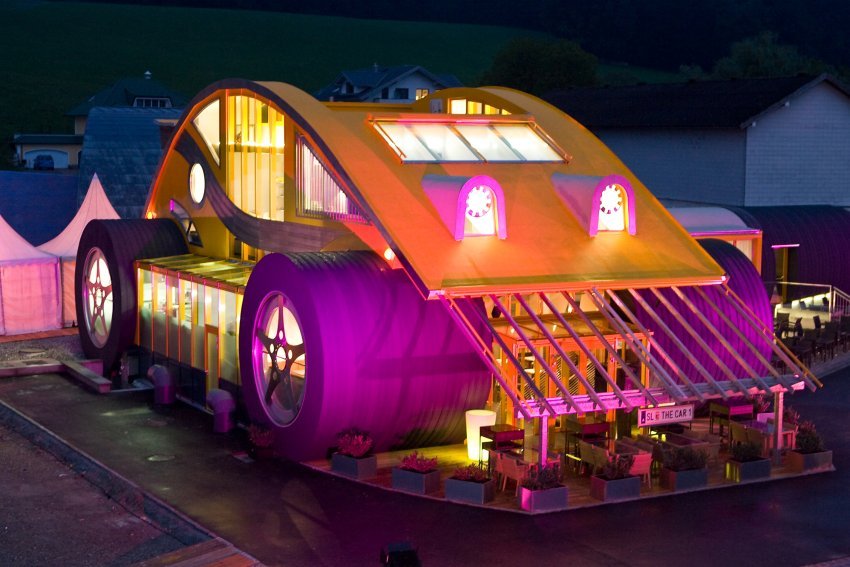 Дом-автомобиль в Австрии
Гостиница или сумасшедший дом 
во Вьетнаме
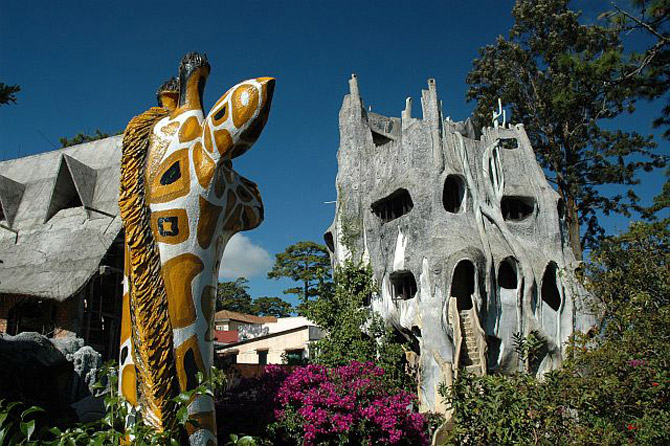 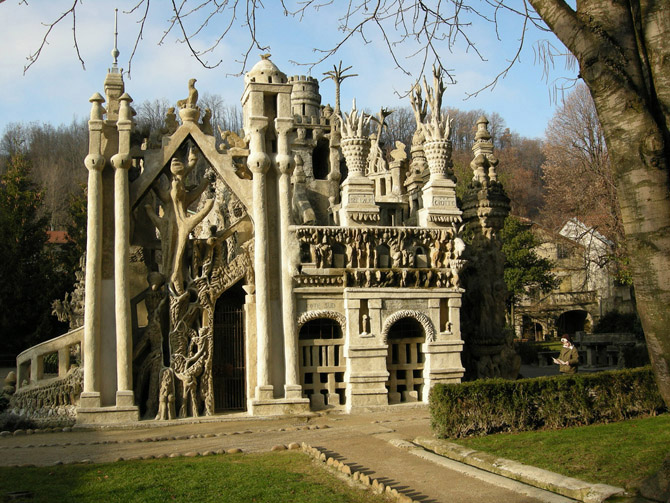 Дворец Фердинанда Шеваля или 
Идеальный дворец во  Франции
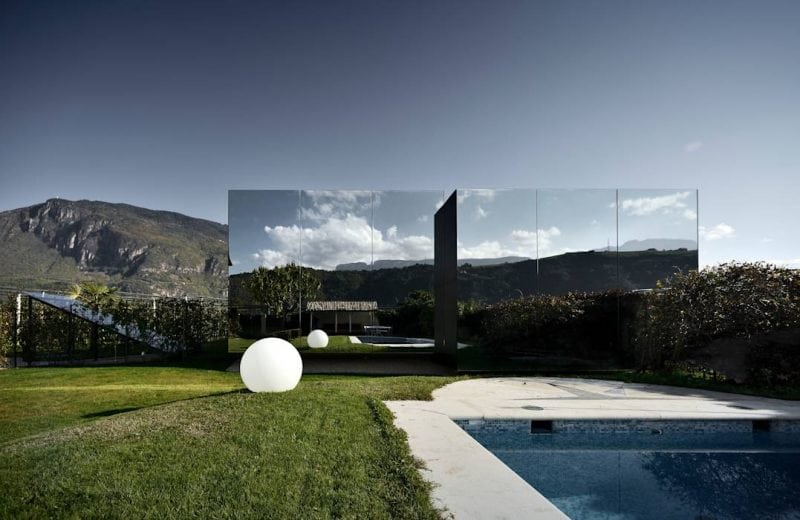 Дом-невидимка в Италии
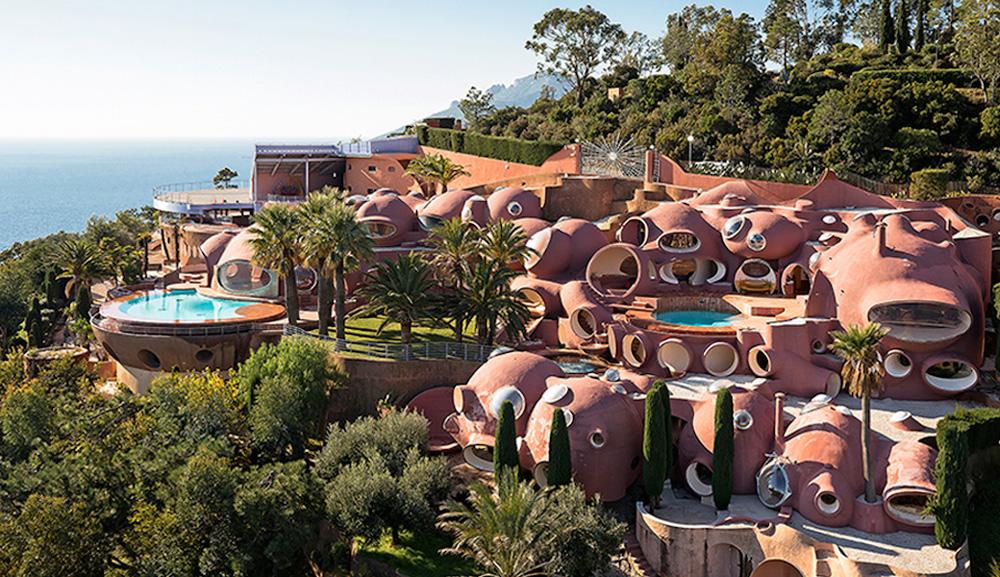 Пузырьковый дом Пьера Кардена 
во Франции
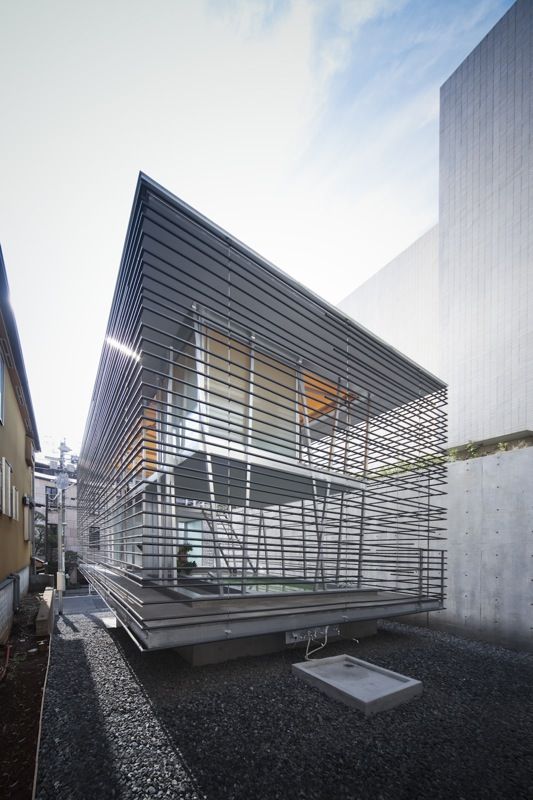 Дом-клетка в Японии
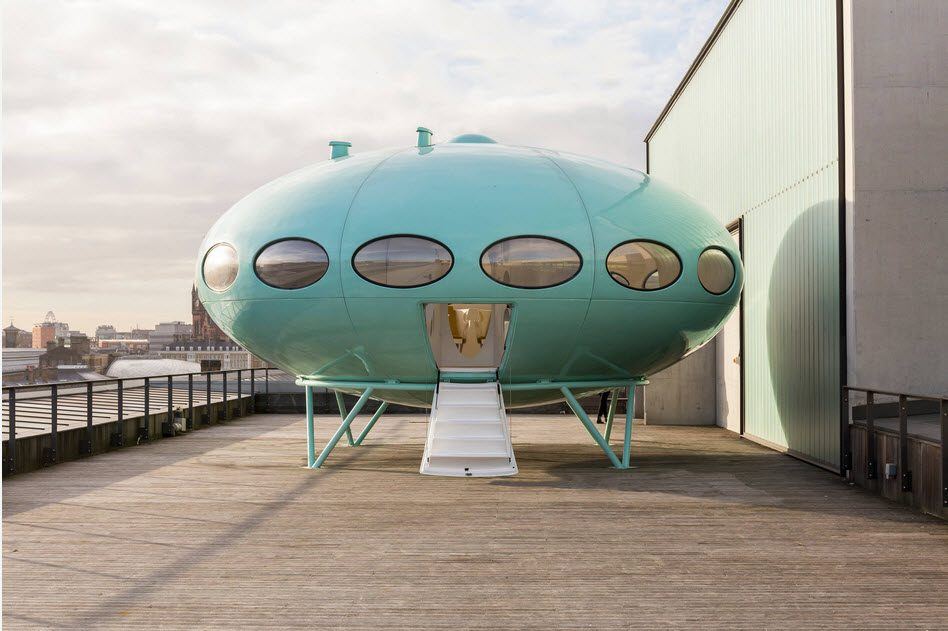 Космический дом из прошлого, Англия